Il est mignon
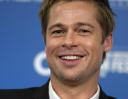 Pourquoi?
Elle est moche
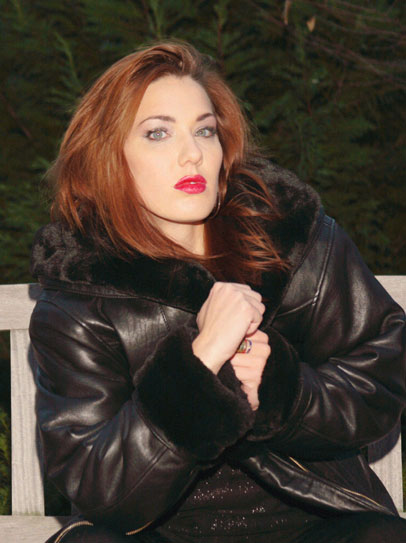 Pourquoi?
Il existe
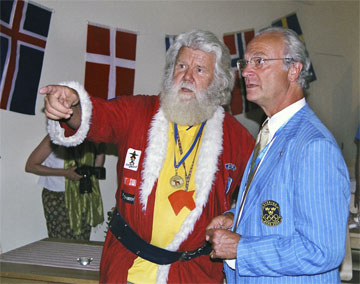 C’est un beau cadeau
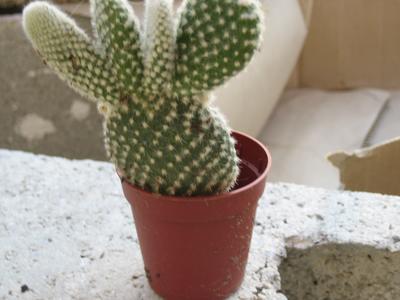 Pourquoi pleure-t-elle?
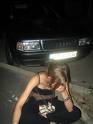 Qu’est-ce qui s’est passé?
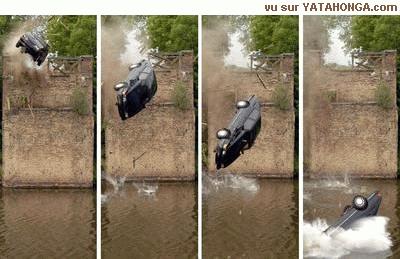 Qu’est-ce qu’ils regardent?
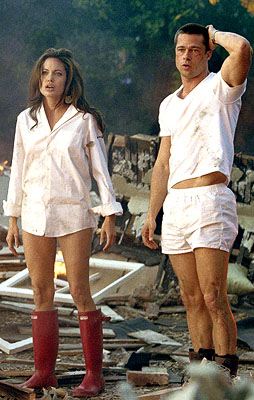 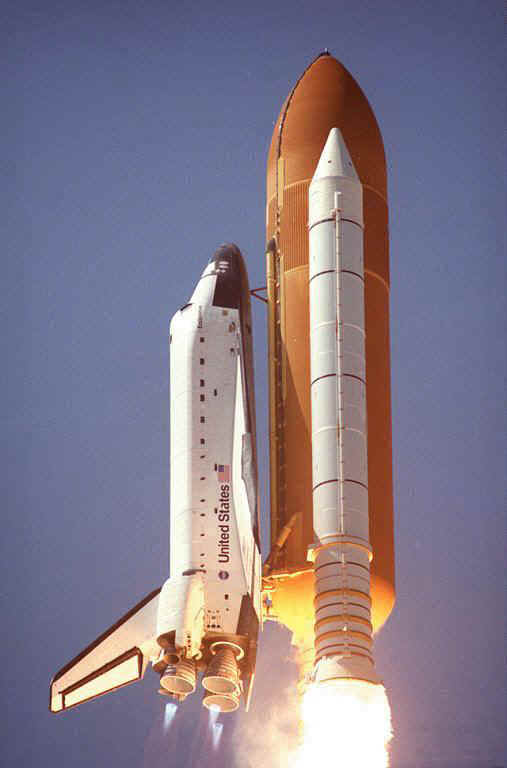 Les chiens sont intelligents
Les filles travaillent mieux que les garçons
On ne doit pas manger trop de viande
Aimez-vous Fredrik Reinfeldt?
Aimez-vous le roi?
Président ou roi en Suède?
Pour ou contre l’euro en Suède?
Pour ou contre les notes à l’école?
G – VG – MVG
Un bon système?
0 – 20 comme notes?
Noël – une grande fête ou Bof?
Le hareng fermenté – bon ou pas bon?
Votre voyage de rêve?
Pourquoi?
3 symboles de la Suède?
Comment est le Suédois?
Sentez-vous Européen?
Qu’est-ce qui vous fâche?
Qu’est-ce qui vous fait rire?
Qu’est-ce qui vous fatigue?
Êtes-vous généreux?
Les 3 choses les plus importantes dans la vie pour vous
Votre métier de rêve
Quelle image préférez-vous?
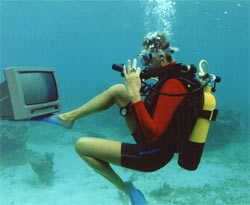 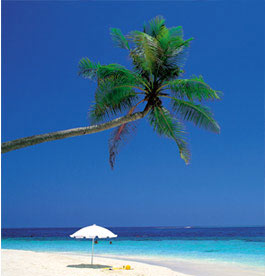 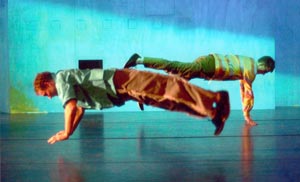 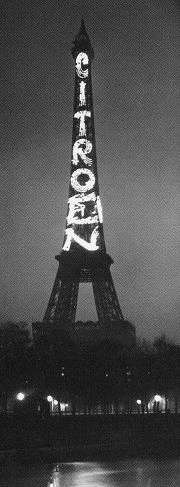 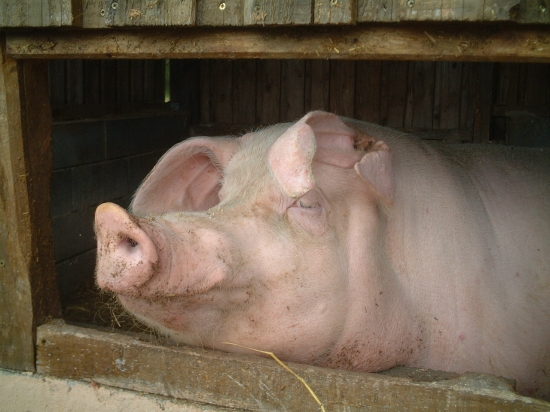 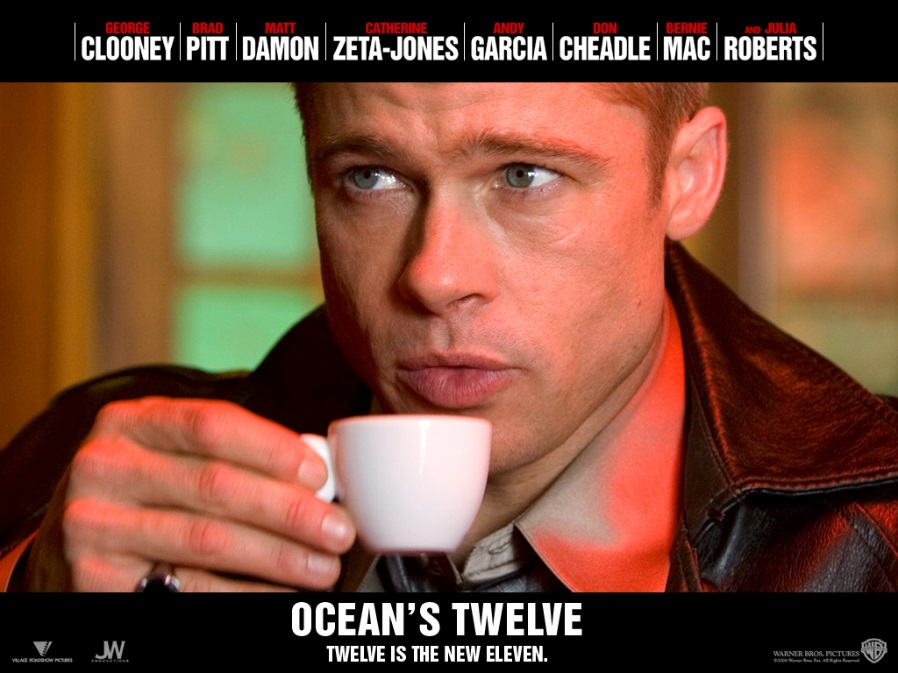 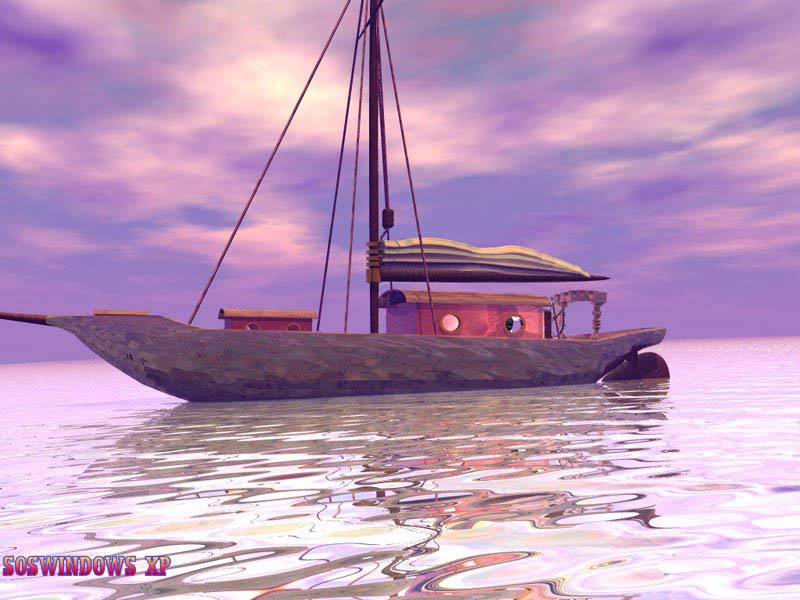